2018학년도 1학기 제 1차 학습법 워크숍
가깝고도 멀게만 느껴지는

한국생활에 어떻게 적응할 것인가?
당신의 문화지능 수준은??
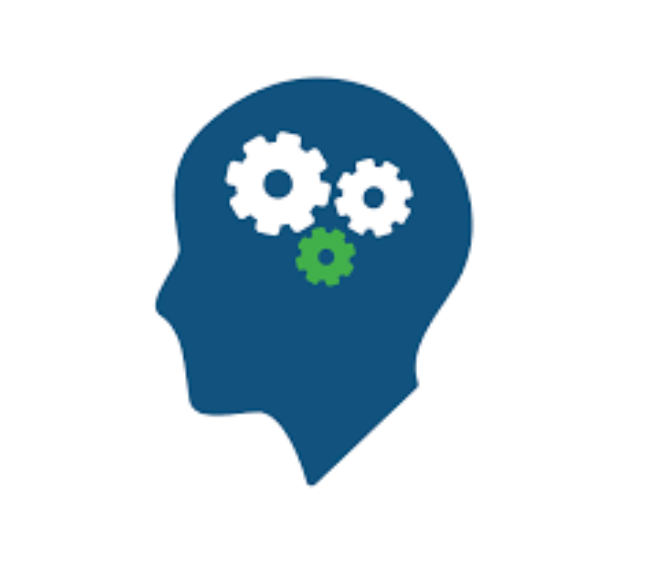 - 문화지능(CQ)의 필요성 및 측정 검사 실시 -
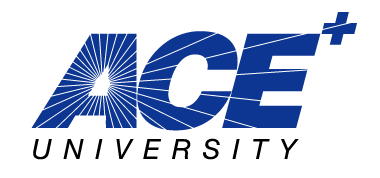